TN-Tech
Tactical Network Products
Specialize in Government Compliant Products
CSO: Jose Flores
Email: Jflores1@sandiego.edu
International Organization for Standardization (ISO)
Monitors, Measures, Analyze, and Evaluates Security Techniques
Expand Customer Opportunity (Recognized Internationally)
Consult an ISO Expert
ISO Certified = Stronger Security & More Revenue
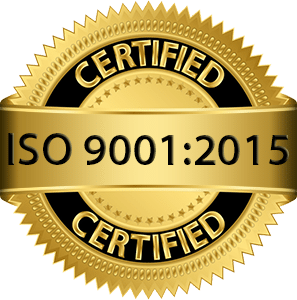 National Institute of Standards & Technology (NIST)
Foundational Protocols
Safeguarding Data Standards
Risk Management Assessment & Corrections
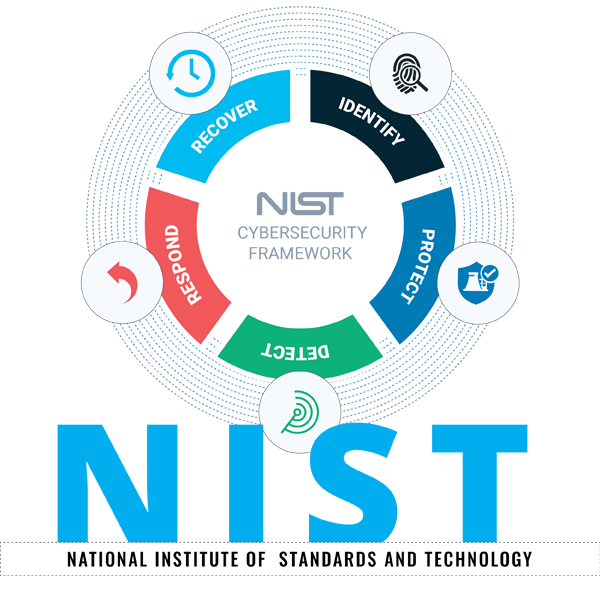 NIST Steps to Compliance
Payment Card Industry –Data Security Standards (PCI-DSS)
Customer Data Security
Encryption Standards for Data
Strict Access Control
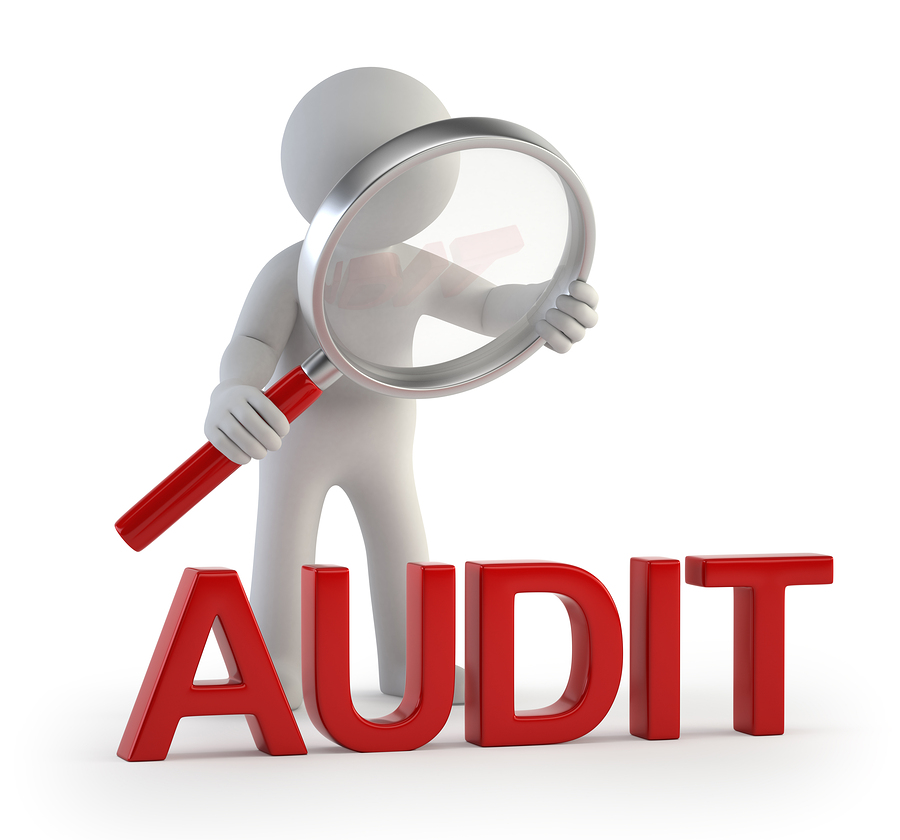 Data Minimization
Federal Information Security Management Act (FISMA)
Consistent Security Practices for Products
Evaluation of Policies, Procedures, Practice & Controls
Following NIST Steps to Become Compliant
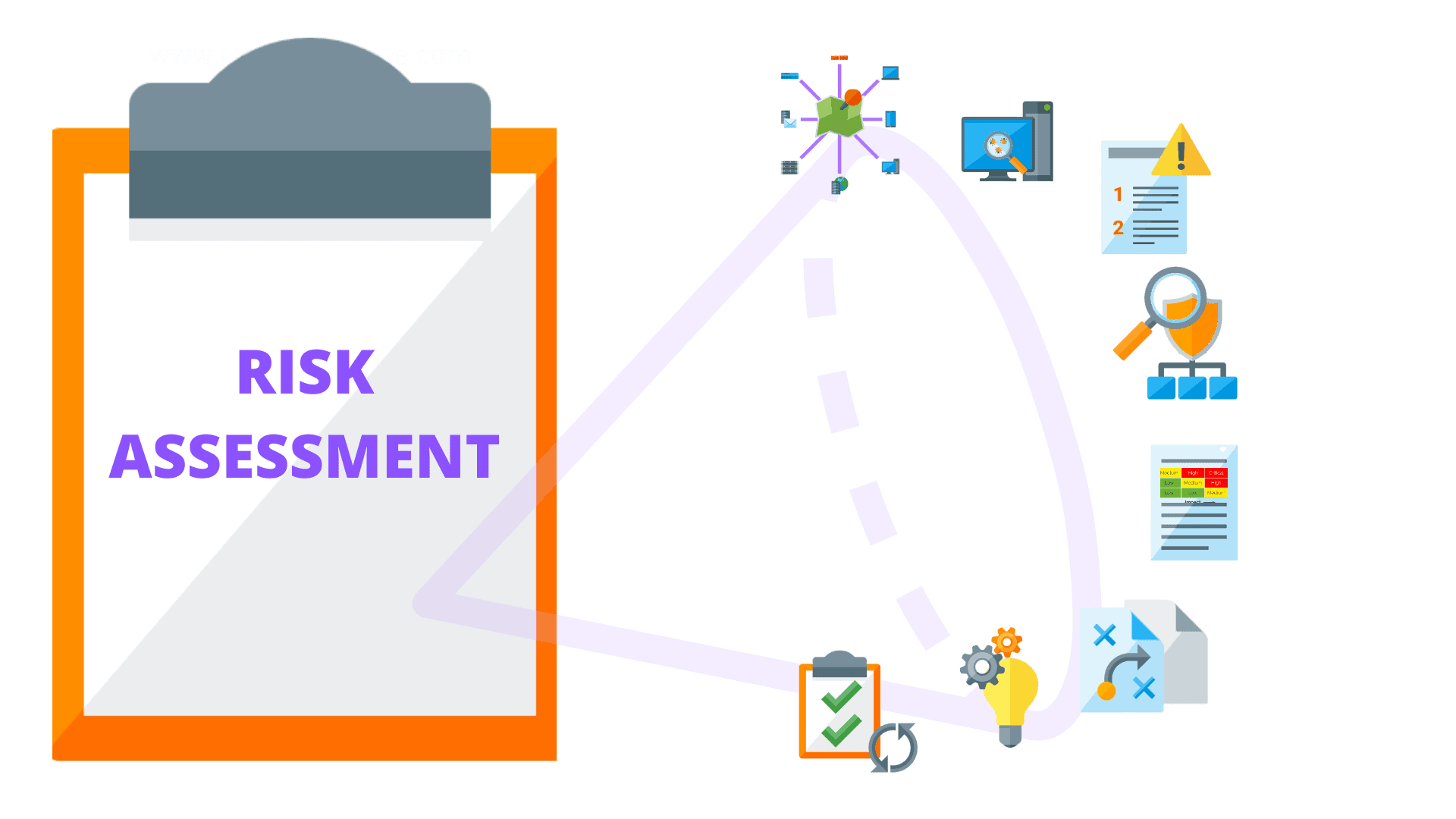 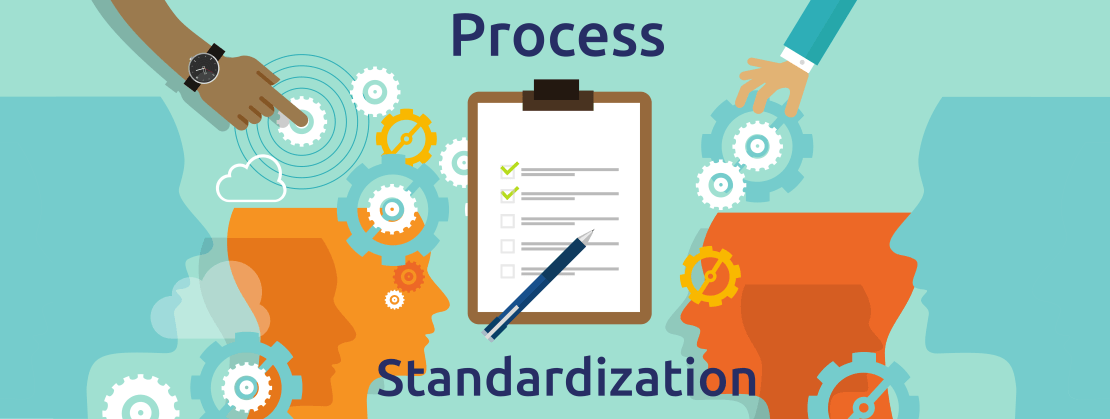 Cyber Incident Reporting For Critical Infrastructure Act of 2022 (CIRCIA)
Cyber Attacks with Similar Products
Community Involvement Resolutions
Standardized Incident Reporting
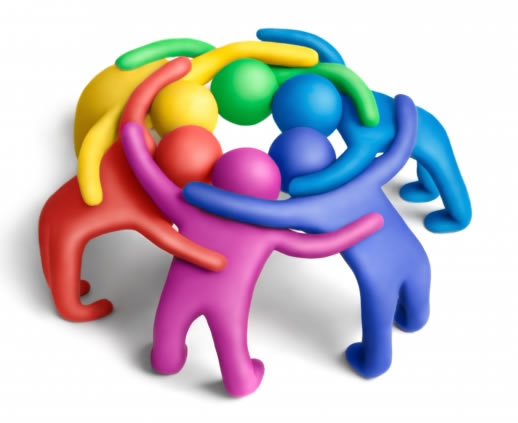 Volunteered Reporting until Act Finalized
References
CIS. (n.d.). The 18 CIS controls. CIS. Retrieved October 10, 2022, from https://www.cisecurity.org/controls/cis-controls-list 
CISA. (2022). CIRCIA Fact Sheet. Retrieved October 11, 2022, from https://www.cisa.gov/sites/default/files/publications/CIRCIA_07.21.2022_Factsheet_FINAL_508%20c.pdf 
CISA. (2022). CISA welcomes input on New Cyber Incident Reporting Requirements. Cybersecurity and Infrastructure Security Agency CISA. Retrieved October 10, 2022, from https://www.cisa.gov/news/2022/09/09/cisa-welcomes-input-new-cyber-incident-reporting-requirements 
EC-Council. (2022). U.S. passes New Cybersecurity legislation in June 2022. EC-Council. Retrieved October 10, 2022, from https://www.eccouncil.org/cybersecurity-exchange/career-and-leadership/federal-cybersecurity-laws-june-2022/ 
Fortinet. (n.d.). What is NIST compliance and how to be compliant? Fortinet. Retrieved October 10, 2022, from https://www.fortinet.com/resources/cyberglossary/nist-compliance 
Gillis, A. S. (2020). What is FISMA (Federal Information Security Management Act)? TechTarget. Retrieved October 10, 2022, from https://www.techtarget.com/searchsecurity/definition/Federal-Information-Security-Management-Act 
Intelice. (n.d.). Why is NIST compliance so important in Washington DC? Intelice Solutions. Retrieved October 10, 2022, from https://www.intelice.com/nist-compliance-important-washington-dc/ 
ISO. (n.d.). International Organization for StandardizationI. ISO. Retrieved October 10, 2022, from https://www.iso.org/home.html 
Schreider, T. (2020). Cybersecurity Law, standards and regulations. Rothstein Publishing.